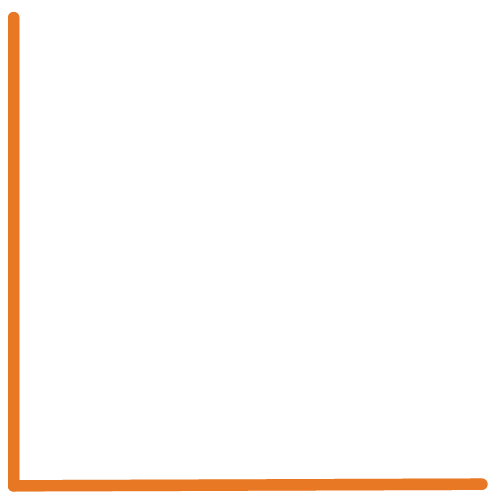 Management Company Name
Employee Presentation
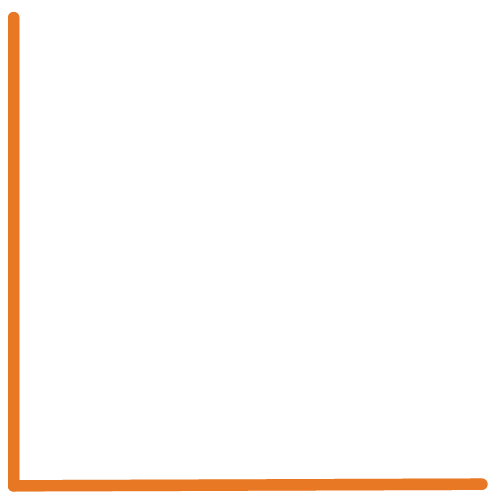 YOUR LOGO / 
COMPANY NAME
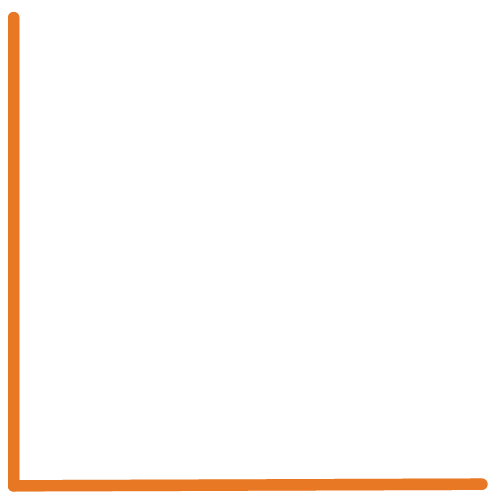 GOOD NEWS!
We’ve upgraded to the industry’s leading software solution to empower efficiency in the day-to-day jobs of our association management professionals.

Now, using our custom mobile app or desktop portal, you will be able to easily stay connected and perform routine job functions with greater efficiency and ease, at any time, from anywhere, securely.
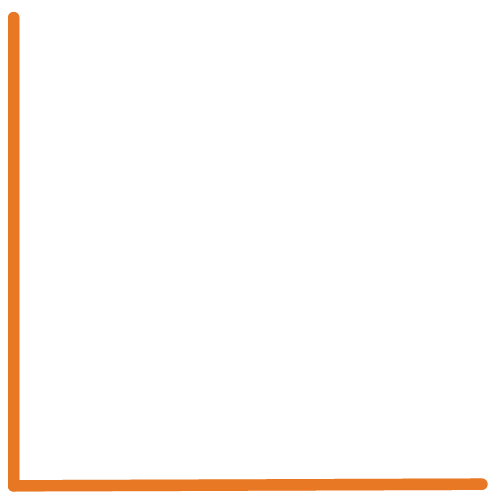 YOUR LOGO / 
COMPANY NAME
*2023 State of the Industry Report
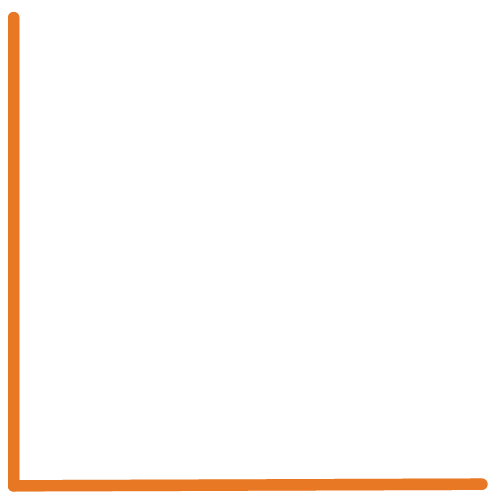 DID YOU KNOW?
Overload and burnout are frequent topics of discussion in the community association industry. In fact, a recent survey cited staff burnout as one of the biggest issues facing the industry today.*

That is why we prioritized securing the best technology that allows you to work smarter not harder, so you can focus where it matters most - building community.
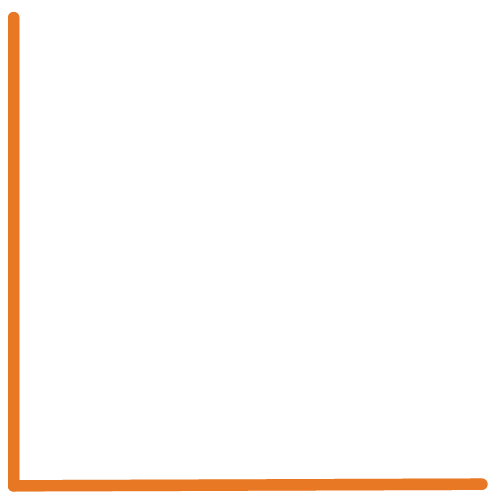 YOUR LOGO / 
COMPANY NAME
*2023 State of the Industry Report
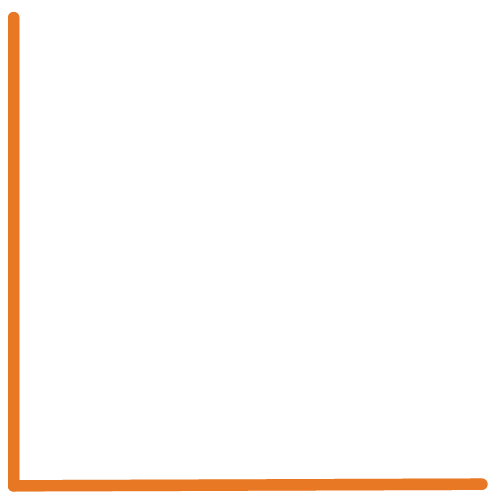 TOOLS IMPACTING FOUR KEY AREAS
TO MAKE YOUR JOB MORE EFFICIENT
FINANCIAL MANAGEMENT

Up-to-date reporting to 
improve financial transparency
ASSOCIATION MANAGEMENT

Streamlined workflow automation to boost efficiency
BOARD COMMUNICATION

Customized association portals to facilitate communication
HOMEOWNER ENGAGEMENT

Complete visibility into payments, violations, work orders and more
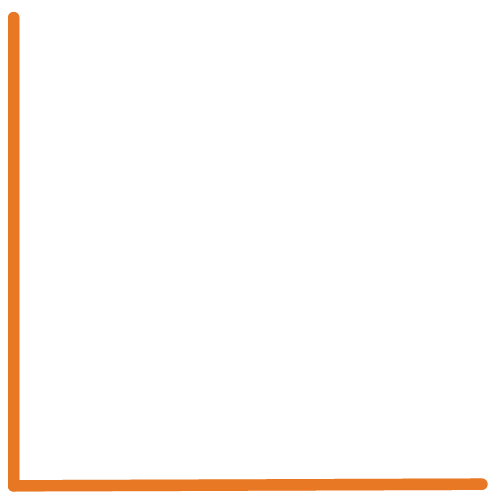 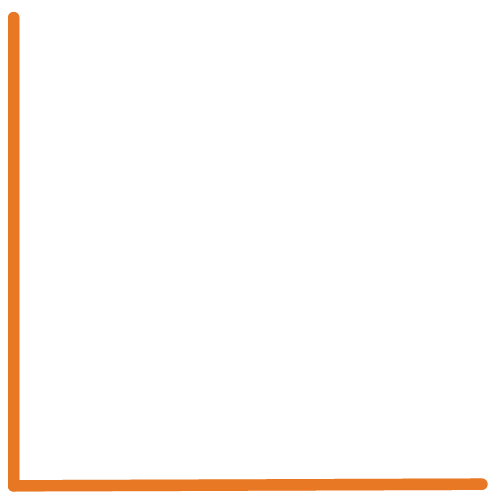 FINANCIAL MANAGEMENT
Community management starts and ends with accurate financial reporting. Our integrated, state-of-the-art accounting system provides up-to-date reporting, ease of reconciliation and transparency within a secure platform to keep data safe.
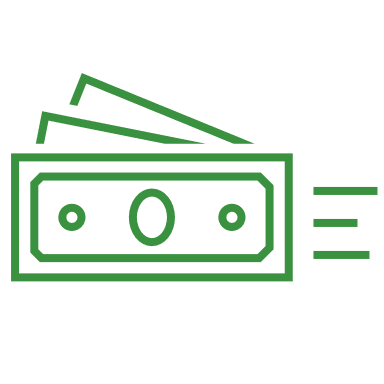 PAYMENT FLEXIBILITY with different online options so homeowners can choose what’s best for them.
DAILY BANK RECONCILIATION means the books are always up to date. Get financial reports on time with full assurance of accuracy.
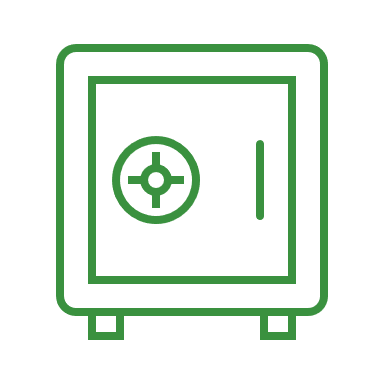 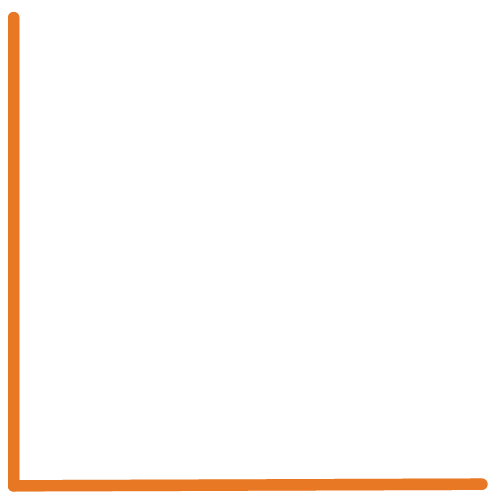 ONLINE INVOICE APPROVAL allows you to view your invoice queue and approve or decline accordingly. Our integrated communication tools also allow for any invoice questions or concerns to be addressed within the system.
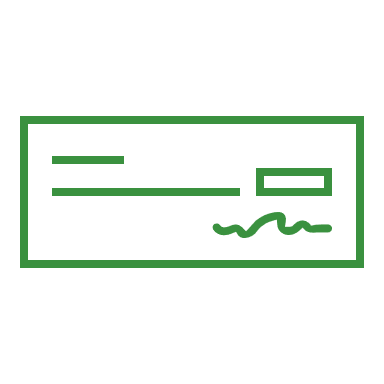 CYBERSECURITY measures are built in to ensure sensitive financial data is safe from cybercrime. Our system is Veracode-verified, providing peace of mind on data protection.
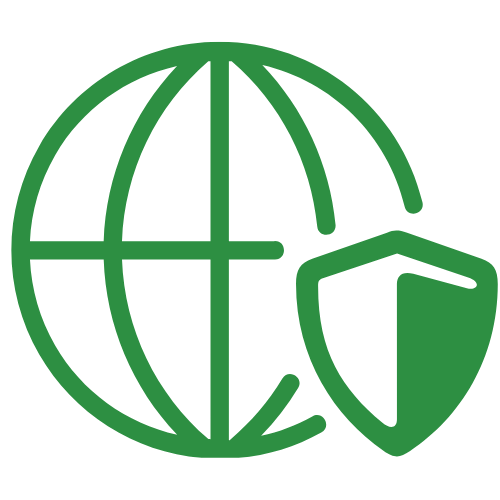 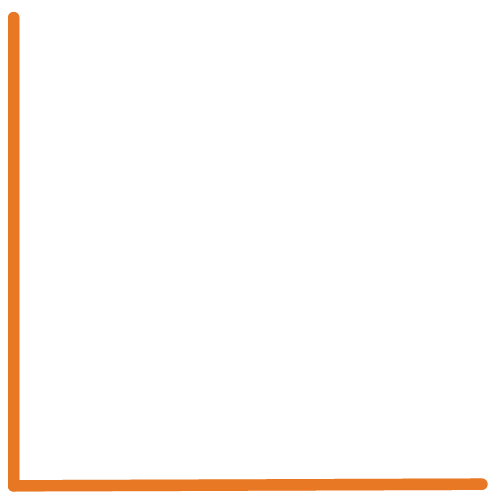 ASSOCIATION MANAGEMENT
Our managers are the ‘boots on the ground’ inside each community, working to keep homeowners happy. Our tools allow you to do your job with more efficiency, improving productivity and morale while decreasing burnout.
MANAGER APP empowers managers to perform routine job functions on site, handling violation inspections, work orders, ACC requests and more directly from their mobile device with real-time access to system data.
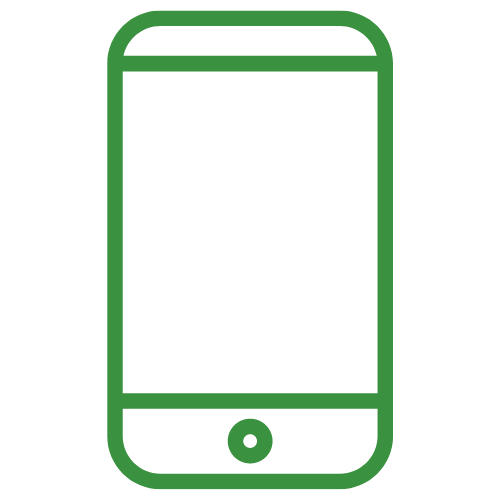 CENTRALIZED TASKS AND WORKFLOWS within our software are designed to streamline and optimize operations with greater accuracy and ease. This centralized solution also also provides a layer of transparency into managers’ day-to-day operational work.
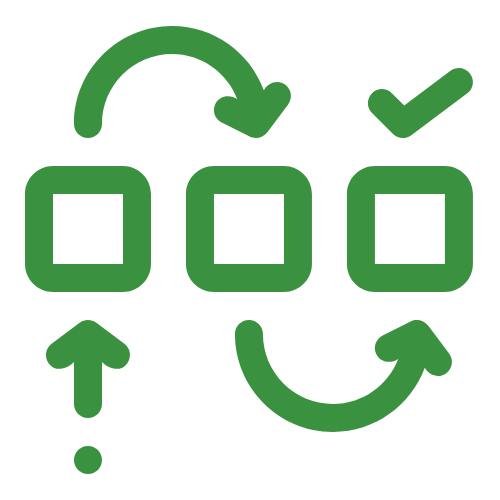 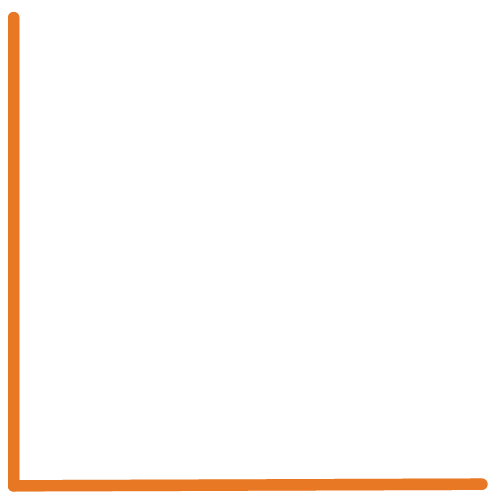 IMPROVED COMMUNICATIONS with homeowners through our dedicated association portal allow homeowners to directly access account details, place and monitor requests, make online payments and more.
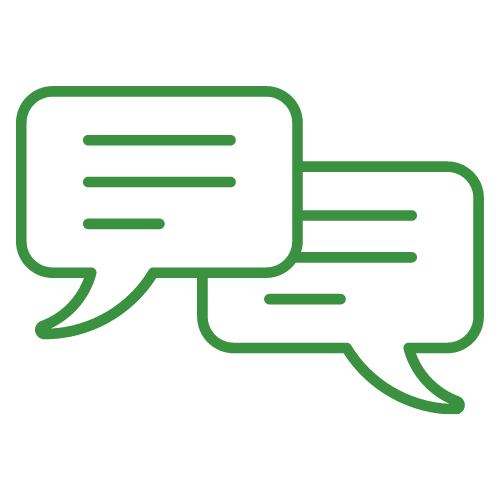 INCREASED VISIBILITY for boards through our association portal by enabling direct access to the latest monthly board financial packages, interactive board accounts receivable screens, violations, work orders, and more.
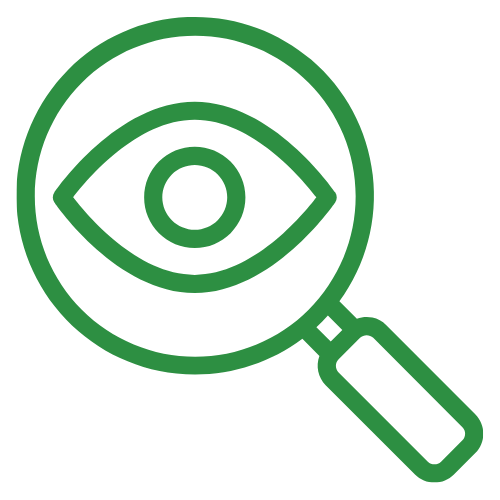 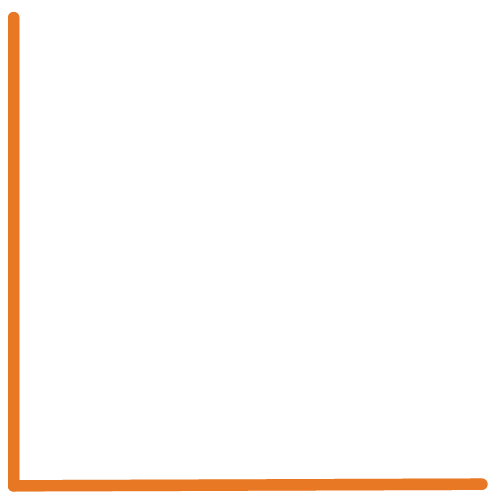 BOARD COMMUNICATION
We believe that a happy board makes a happy community. That’s why we’ve prioritized board communication with self-service tools and features that provide streamlined efficiency and seamless engagement for board members, and fewer phone calls and inquiries for you.
HOMEOWNER/BOARD APP & ASSOCIATION PORTAL allow board members to review board action items, violations and architectural requests, access board documents, review financial documents, and more from the palm of their hand or desktop. Info is synced between the app and portal for real-time updates.
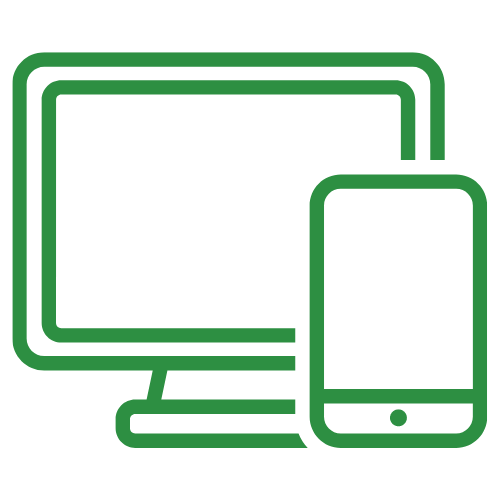 ASSOCIATION REPORTING allows boards to see the financial data and activity detail they need to enable informed decision-making and more effective overall association management.
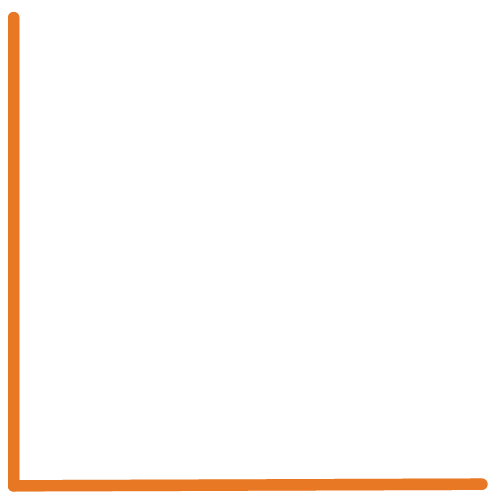 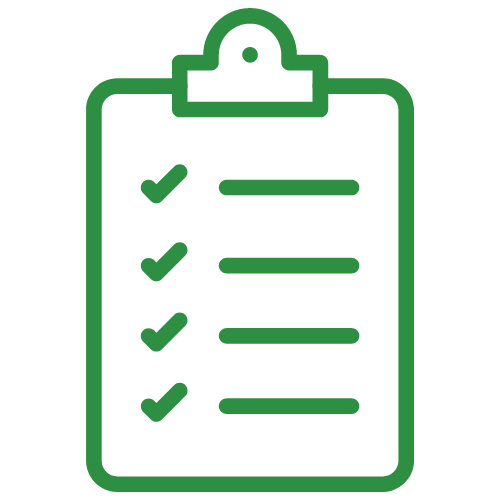 BOARD PACKAGES can be created with comprehensive monthly financial data for each association and pushed to the association portal for direct board access.
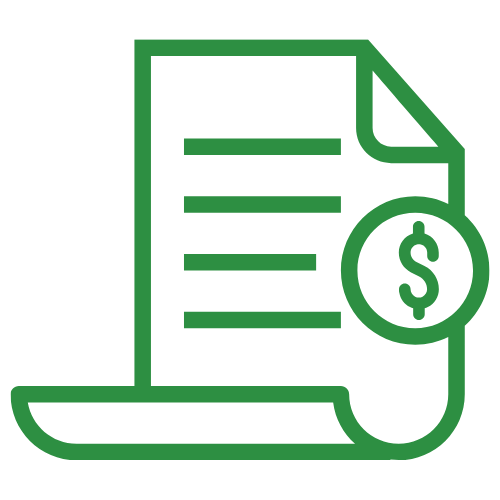 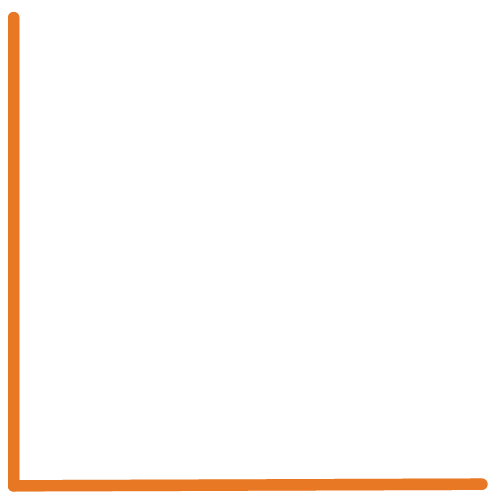 HOMEOWNER ENGAGEMENT
We are on a mission to combat “homeowner apathy” - the top ranked threat facing community associations today.* CINC’s self-service, homeowner tools increase engagement by empowering them to manage their community experience.
HOMEOWNER/BOARD APP & ASSOCIATION PORTAL enable homeowners to make online payments, submit requests for work orders, access governing documents, communicate about open items with their HOA manager, view upcoming community events, and more from the palm of their hand or desktop. Info is synced between the app and portal for real-time updates.
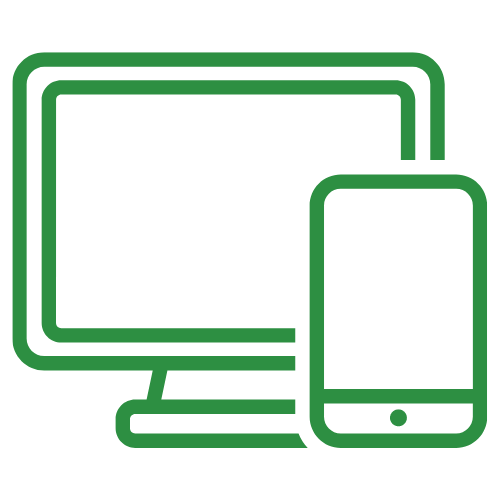 HOAst allows homeowners to vote electronically with ease. This fully integrated e-voting solution ensures security and accuracy, all while simplifying the voting process and making it easier to meet quorum requirements.
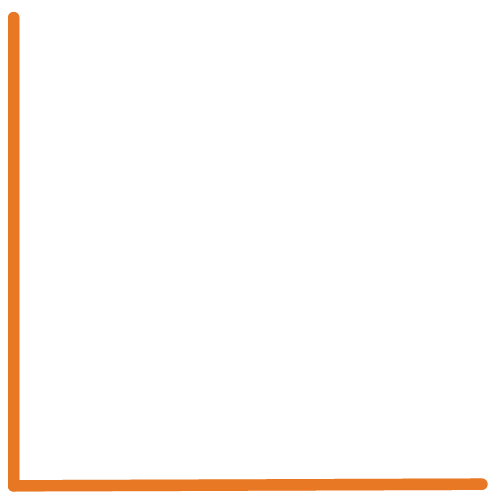 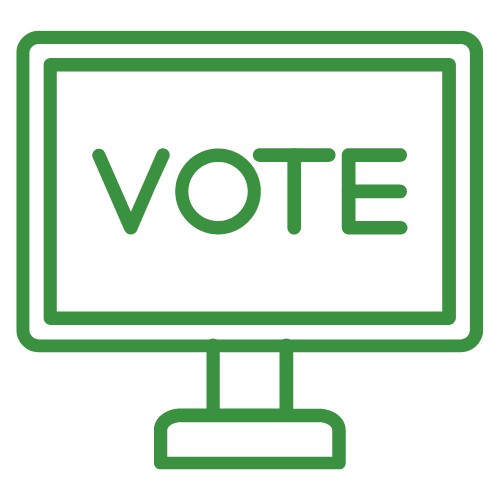 RESERVE gives homeowners the ability to manage reservations within their homeowners association completely online with zero hassle.
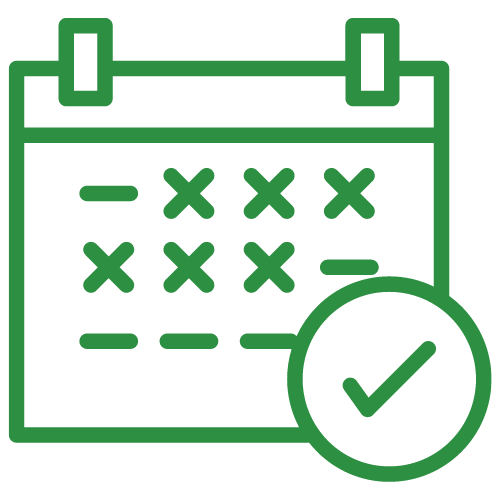 MISCELLANEOUS ITEMS always come up in association living, such as lost key fobs or parking passes. Homeowners can request and pay for these items directly through the dedicated portal, simplifying and expediting the process.
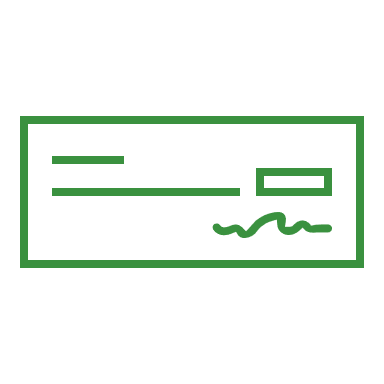 *2023 State of the Industry Report
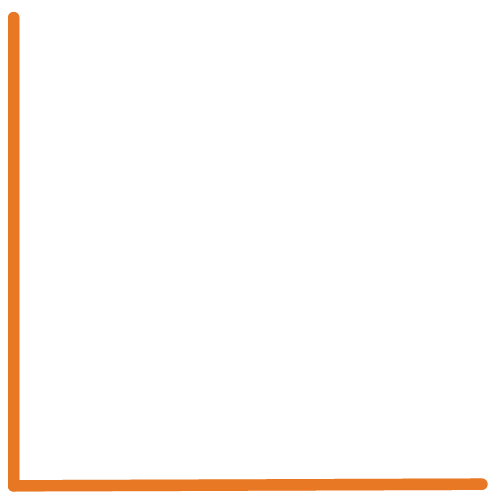 WHAT TO EXPECT
We realize that adapting to new software can seem like a daunting experience, but it doesn’t have to be a hassle. 

Our goal is a seamless transition with minimal disruption. Our team will be supported throughout the change process by experienced project managers who will help with data migration, accounting, system configuration, staff training, and more, so we can be up and running in no time.
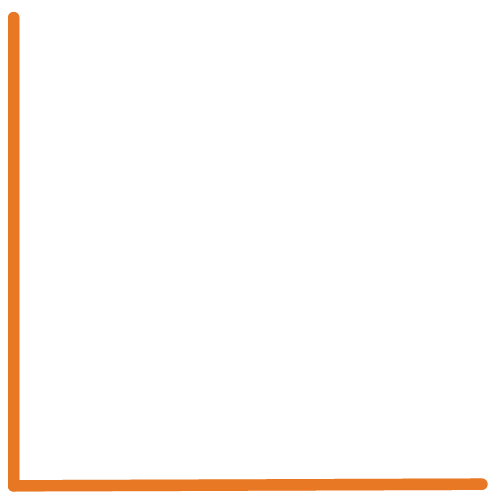 YOUR LOGO / 
COMPANY NAME
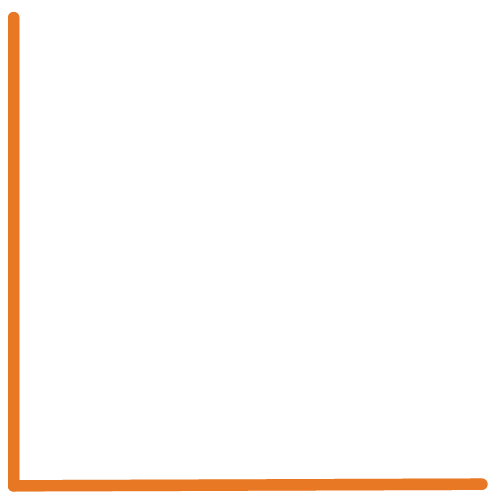 MOVING FORWARD, TOGETHER…
We are thrilled to be able to provide this technology to enhance your work experience. 

Be on the lookout for transition communications including software training that will have you working smarter not harder in no time!

Please contact TBD with any questions.
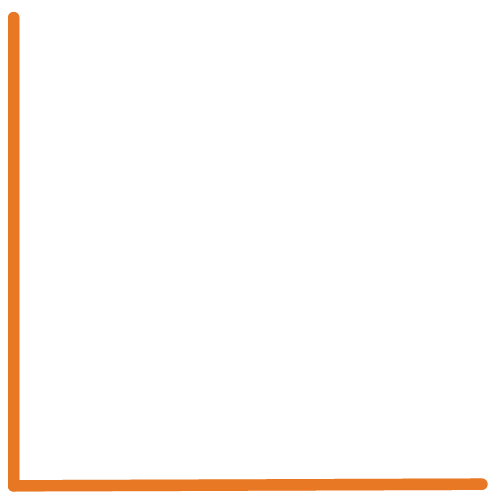 YOUR LOGO / 
COMPANY NAME